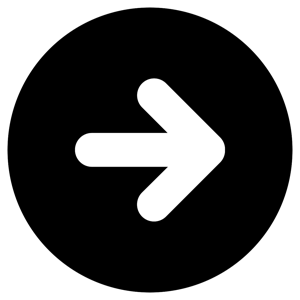 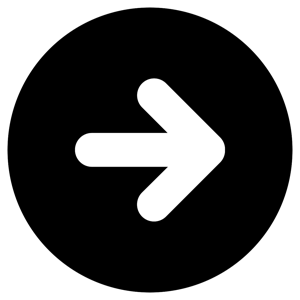 Demand
Price
S
£9
£8
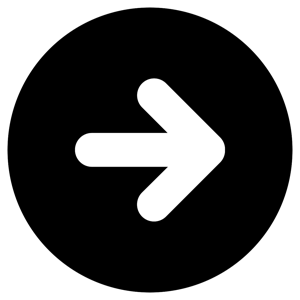 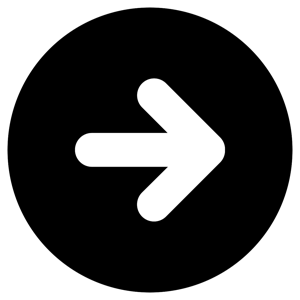 Supply
£7
£6
Show equilibrium
£5
£4
£3
Reset
£2
£1
D
300
800
100
200
400
700
900
500
600
Quantity
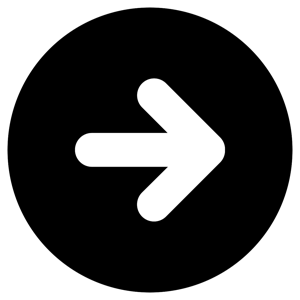 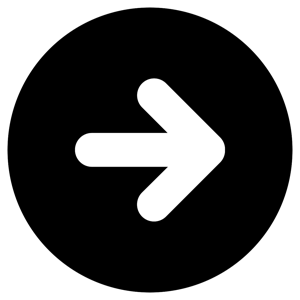 Demand
Price
£9
£8
S
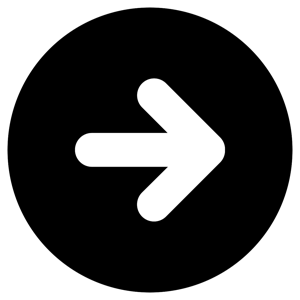 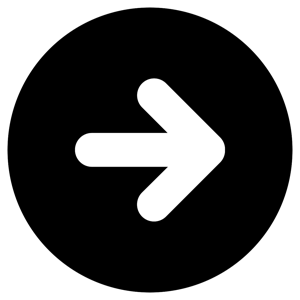 Supply
£7
£6
Show equilibrium
£5
£4
£3
Reset
£2
£1
D
300
800
100
200
400
700
900
500
600
Quantity
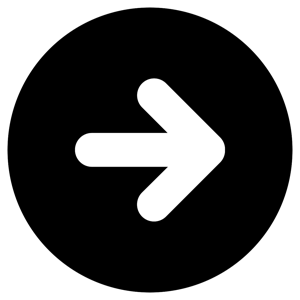 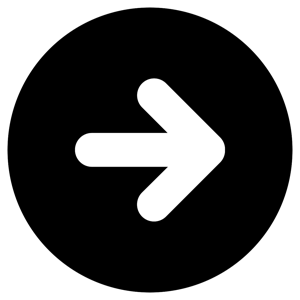 Demand
Price
£9
£8
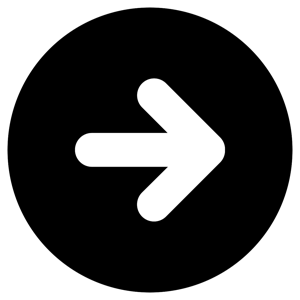 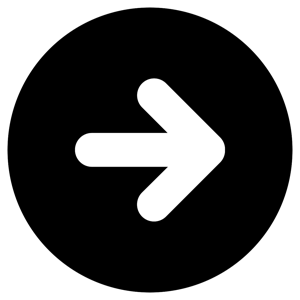 Supply
£7
S
£6
Show equilibrium
£5
£4
£3
Reset
£2
£1
D
300
800
100
200
400
700
900
500
600
Quantity
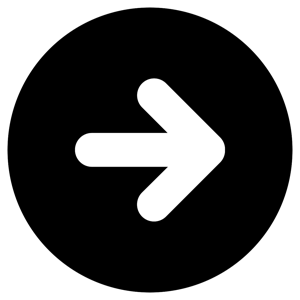 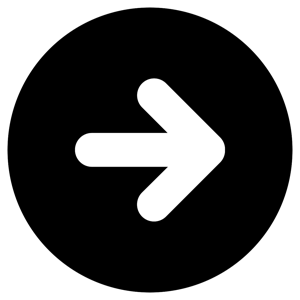 Demand
Price
£9
£8
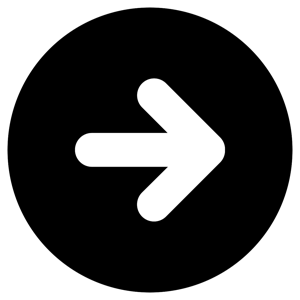 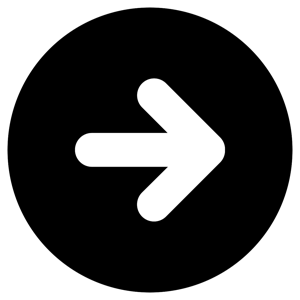 Supply
£7
S
£6
Show equilibrium
£5
£4
£3
Reset
£2
D
£1
300
800
100
200
400
700
900
500
600
Quantity
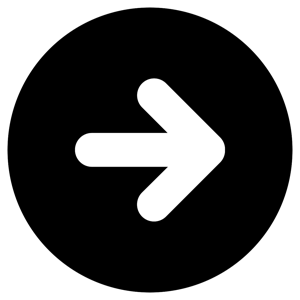 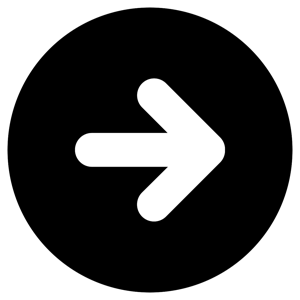 Demand
Price
£9
£8
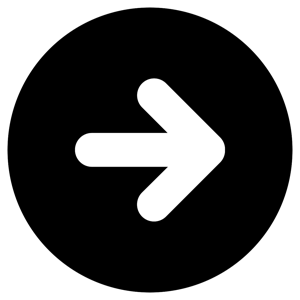 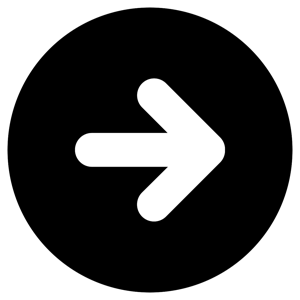 Supply
£7
S
£6
Show equilibrium
£5
D
£4
£3
Reset
£2
£1
300
800
100
200
400
700
900
500
600
Quantity
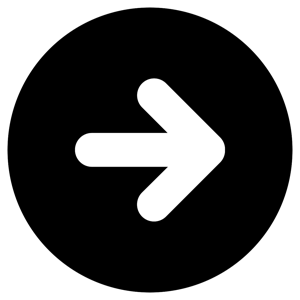 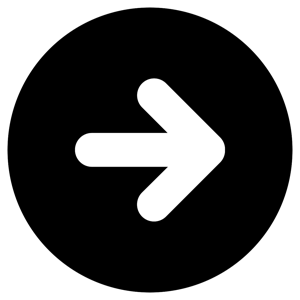 Demand
Price
£9
£8
S
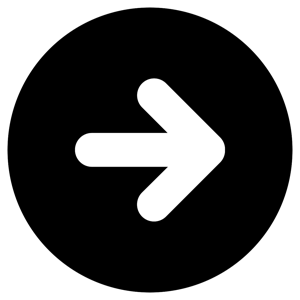 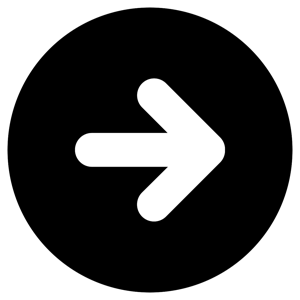 Supply
£7
£6
Show equilibrium
£5
£4
D
£3
Reset
£2
£1
300
800
100
200
400
700
900
500
600
Quantity
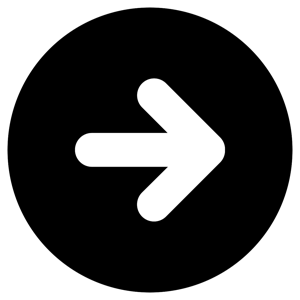 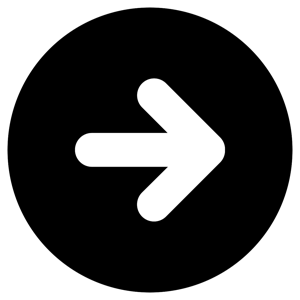 Demand
Price
£9
S
£8
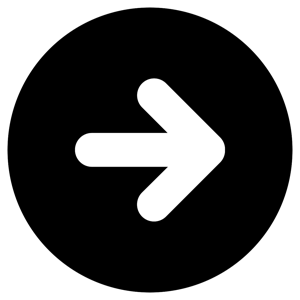 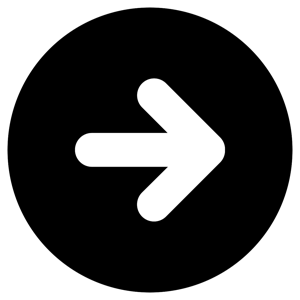 Supply
£7
£6
Show equilibrium
£5
£4
D
£3
Reset
£2
£1
300
800
100
200
400
700
900
500
600
Quantity
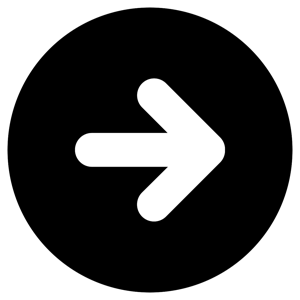 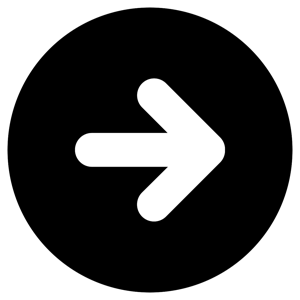 Demand
Price
S
£9
£8
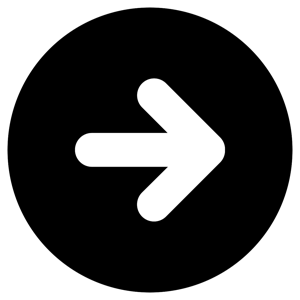 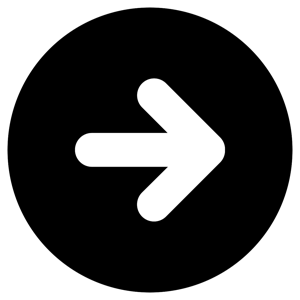 Supply
£7
£6
Show equilibrium
£5
£4
D
£3
Reset
£2
£1
300
800
100
200
400
700
900
500
600
Quantity
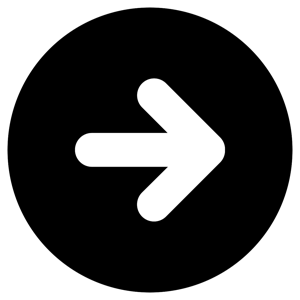 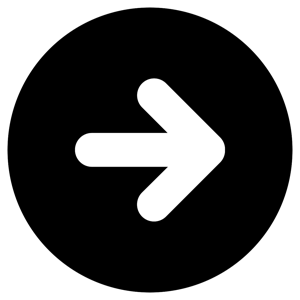 Demand
S
Price
£9
£8
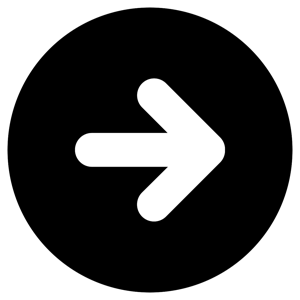 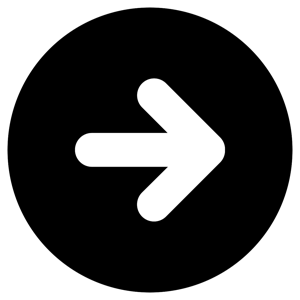 Supply
£7
£6
Show equilibrium
£5
£4
D
£3
Reset
£2
£1
300
800
100
200
400
700
900
500
600
Quantity
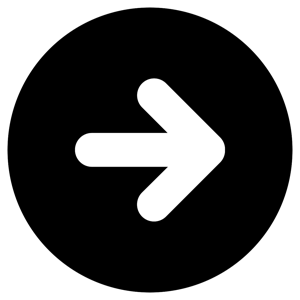 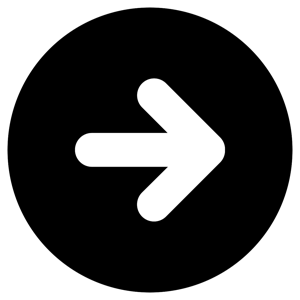 Demand
S
Price
£9
£8
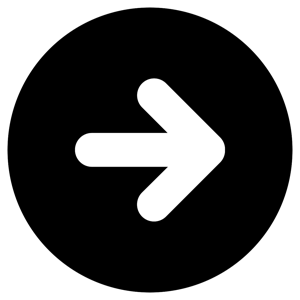 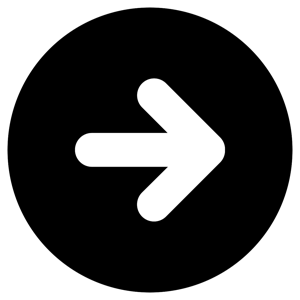 Supply
£7
£6
Show equilibrium
£5
£4
£3
D
Reset
£2
£1
300
800
100
200
400
700
900
500
600
Quantity
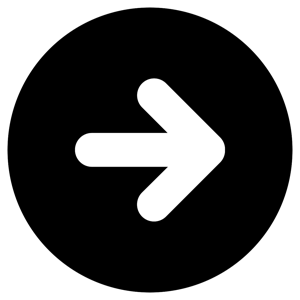 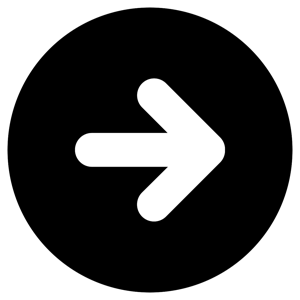 Demand
S
Price
£9
£8
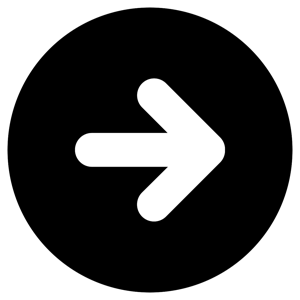 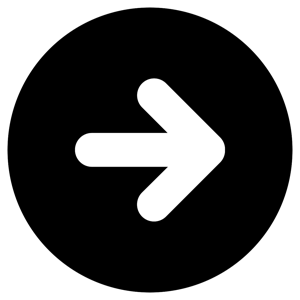 Supply
£7
£6
Show equilibrium
£5
£4
£3
Reset
£2
£1
D
300
800
100
200
400
700
900
500
600
Quantity
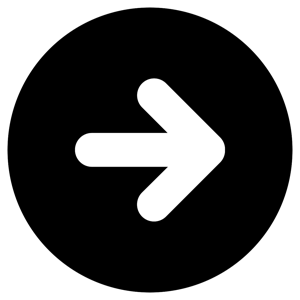 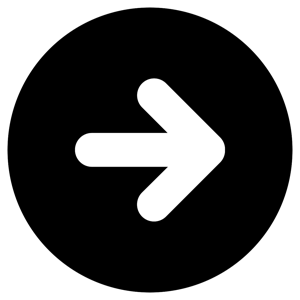 Demand
S
Price
£9
£8
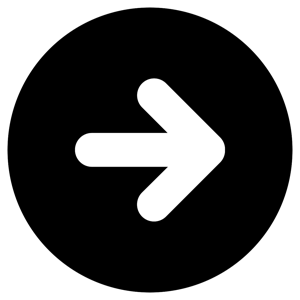 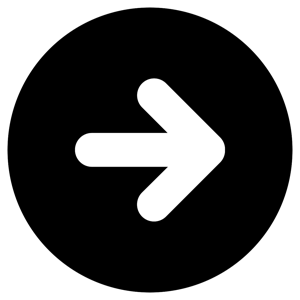 Supply
£7
£6
Show equilibrium
£5
£4
£3
Reset
£2
£1
D
300
800
100
200
400
700
900
500
600
Quantity
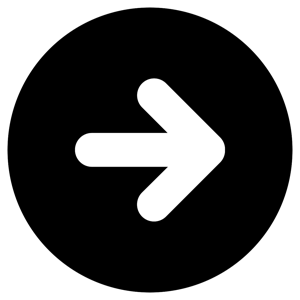 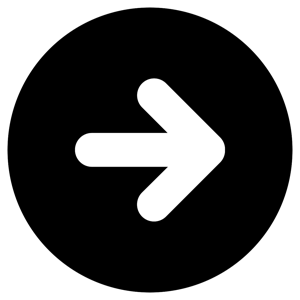 Demand
S
Price
£9
£8
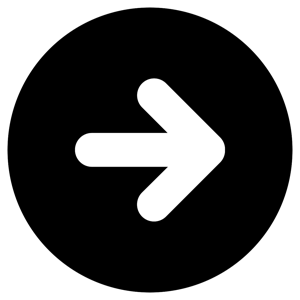 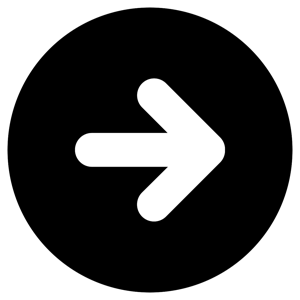 Supply
£7
£6
Show equilibrium
£5
£4
£3
Reset
£2
£1
D
300
800
100
200
400
700
900
500
600
Quantity
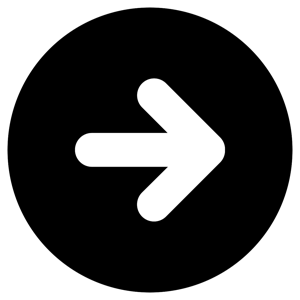 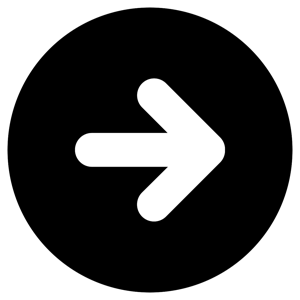 Demand
Price
S
£9
£8
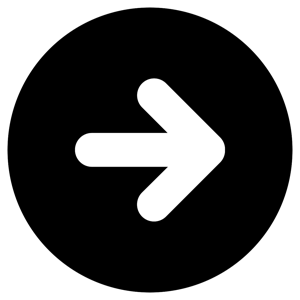 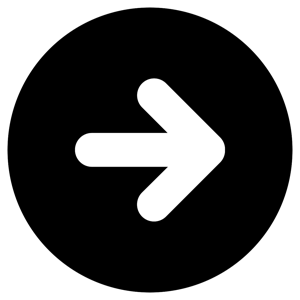 Supply
£7
£6
Show equilibrium
£5
£4
£3
Reset
£2
£1
D
300
800
100
200
400
700
900
500
600
Quantity
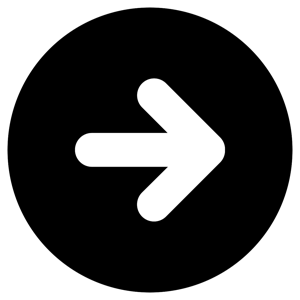 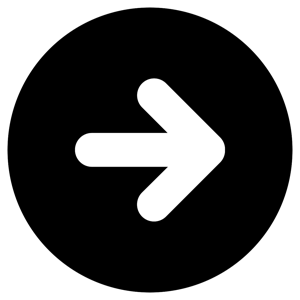 Demand
Price
£9
S
£8
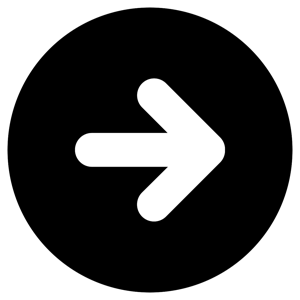 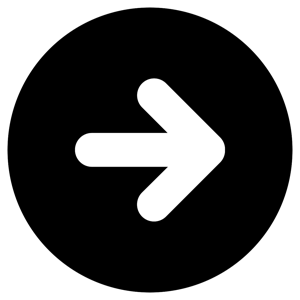 Supply
£7
£6
Show equilibrium
£5
£4
£3
Reset
£2
£1
D
300
800
100
200
400
700
900
500
600
Quantity
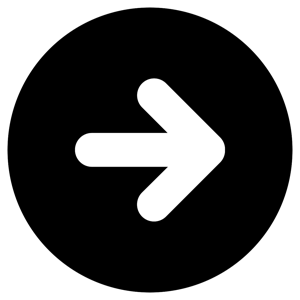 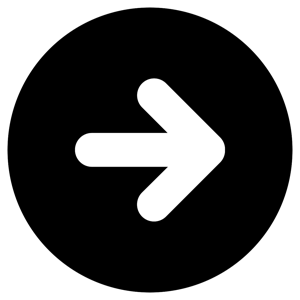 Demand
Price
£9
£8
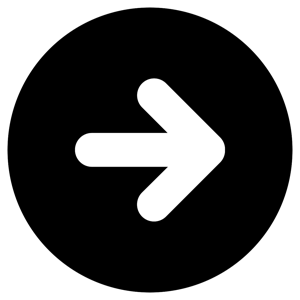 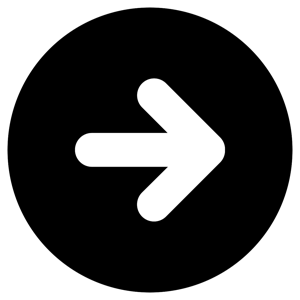 S
Supply
£7
£6
Show equilibrium
£5
£4
£3
Reset
£2
£1
D
300
800
100
200
400
700
900
500
600
Quantity
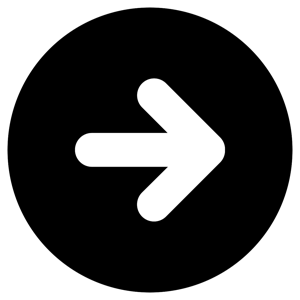 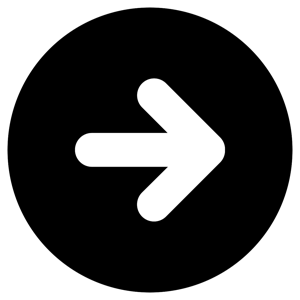 Demand
Price
£9
£8
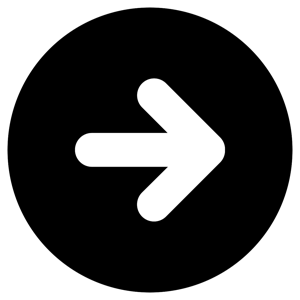 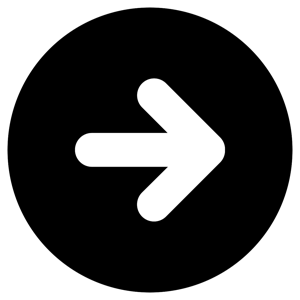 Supply
£7
£6
S
Show equilibrium
£5
£4
£3
Reset
£2
£1
D
300
800
100
200
400
700
900
500
600
Quantity
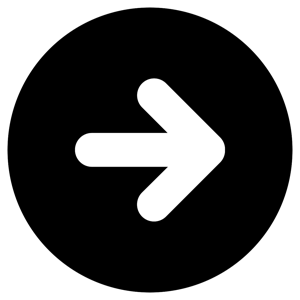 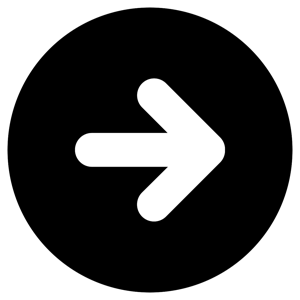 Demand
Price
£9
£8
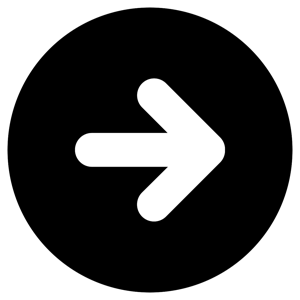 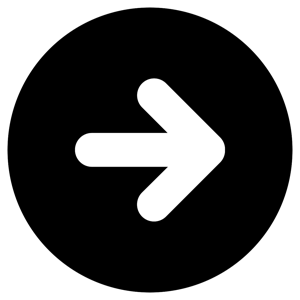 Supply
£7
£6
S
Show equilibrium
£5
£4
£3
Reset
£2
£1
D
300
800
100
200
400
700
900
500
600
Quantity
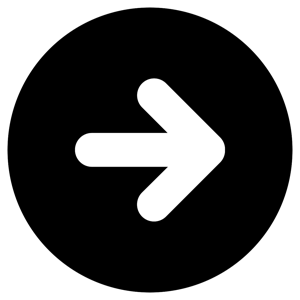 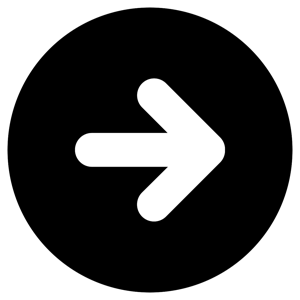 Demand
Price
£9
£8
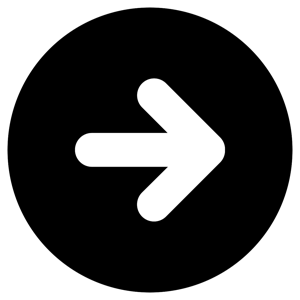 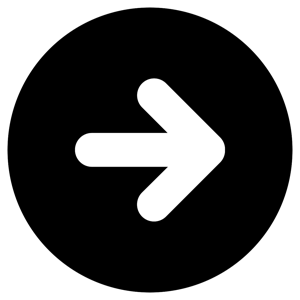 Supply
£7
S
£6
Show equilibrium
£5
£4
£3
Reset
£2
£1
D
300
800
100
200
400
700
900
500
600
Quantity
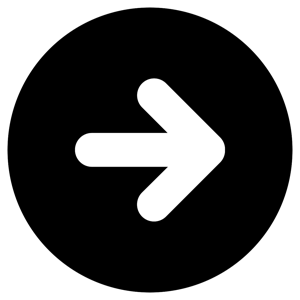 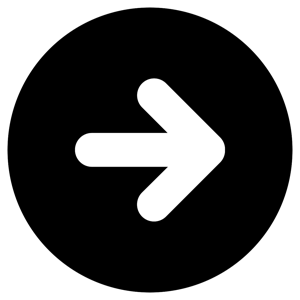 Demand
Price
£9
£8
S
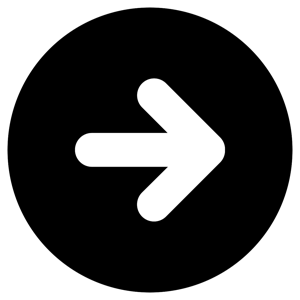 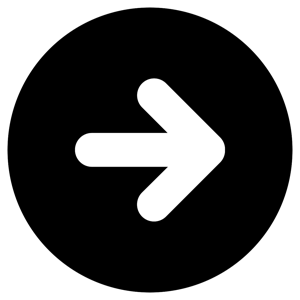 Supply
£7
£6
Show equilibrium
£5
£4
£3
Reset
£2
£1
D
300
800
100
200
400
700
900
500
600
Quantity
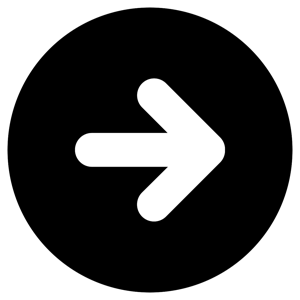 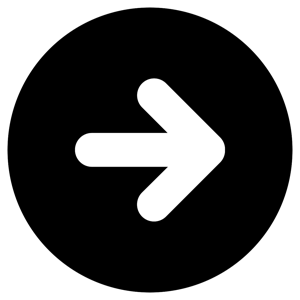 Demand
Price
S
£9
£8
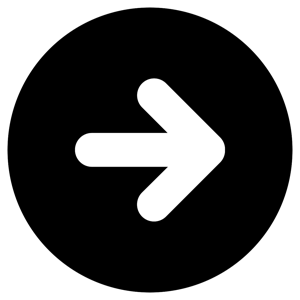 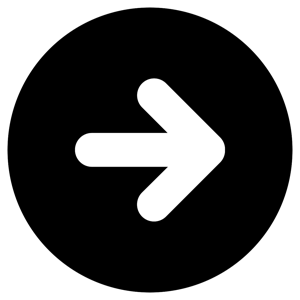 Supply
£7
£6
Show equilibrium
£5
£4
£3
Reset
£2
£1
D
300
800
100
200
400
700
900
500
600
Quantity
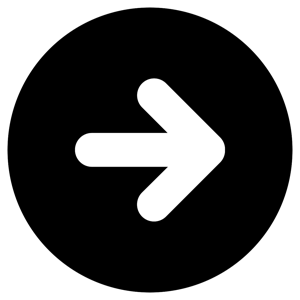 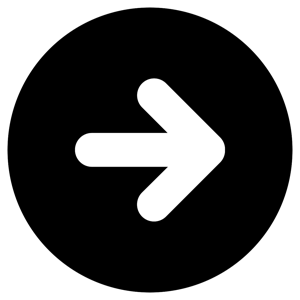 Demand
Price
S
£9
£8
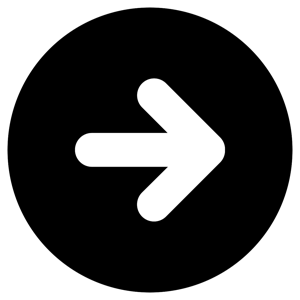 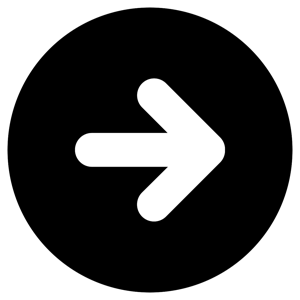 Supply
£7
£6
Show equilibrium
£5
£4
£3
Reset
£2
£1
D
300
800
100
200
400
700
900
500
600
Quantity
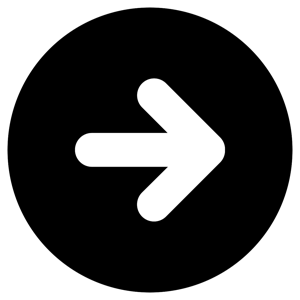 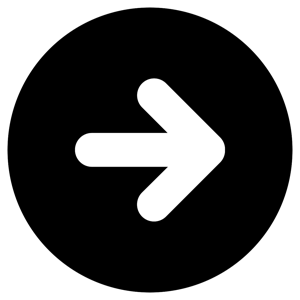 Demand
Price
S
£9
£8
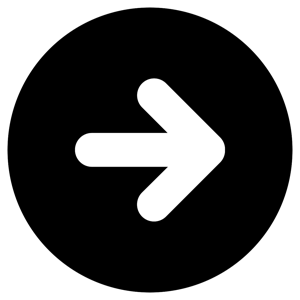 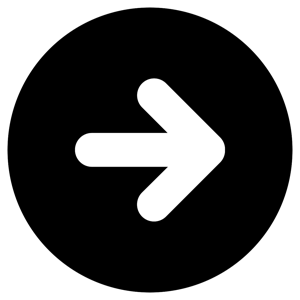 Supply
£7
£6
Show equilibrium
£5
£4
£3
Reset
D
£2
£1
300
800
100
200
400
700
900
500
600
Quantity
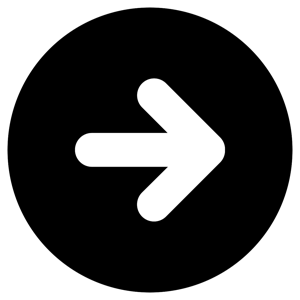 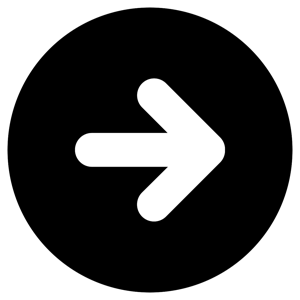 Demand
Price
S
£9
£8
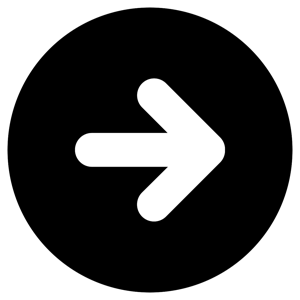 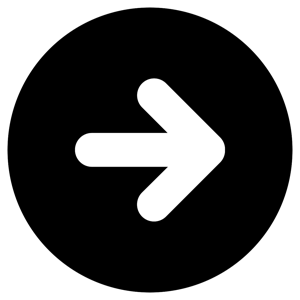 Supply
£7
£6
Show equilibrium
£5
£4
£3
Reset
D
£2
£1
300
800
100
200
400
700
900
500
600
Quantity
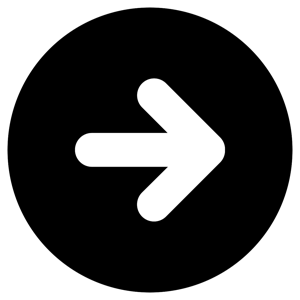 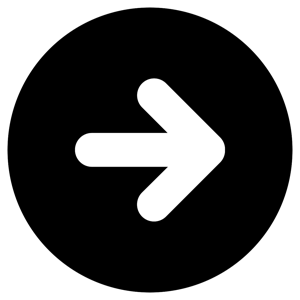 Demand
Price
£9
S
£8
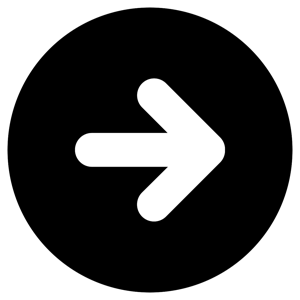 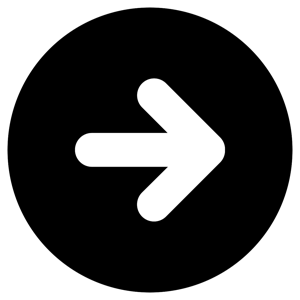 Supply
£7
£6
Show equilibrium
£5
£4
£3
Reset
D
£2
£1
300
800
100
200
400
700
900
500
600
Quantity